Раннесоветское общество(1917-1936 гг.) в немецкоязычной историографииГермания, Австрия, Швейцария, 1996-2016 г.
А. в. Келлер, Д-р филосоФИИ, УрФУ ИГНИ, июнь 2016
Содержание
Обобщающие публикации
Насилие и террор
Социальное конструирование реальности: наука, культура, искусство, архитектура
Повседневность
Манфред Хильдермайер История Советского Союза 1917-1991 (1998)
Интересующий нас период автор подразделяет на две большие части: 
«Строительство советского государства» 1917-1929/30, 
«Мобилизационная диктатура» 1929-1941. 
Автор реализует поставленную перед собой цель, объединить в повествовании три уровня: 
Партия и политика
Социальные и экономические структуры
Мир представлений, норм и антропологических перспектив в связи с материальными основами и социальной организацией жизни. То, что в истории культуры называется «жизненным миром».
Манфред Хильдермайер Советский Союз 1917-1991 (3-е изд., 2016)
Хильдермайер, говоря о причинах русской революции и гражданской войны, отмечает, что наблюдаемая в последнее время тенденция, рассматривать развитие экономики России в последние десятилетия монархии как успешное ввиду стремительной индустриализации не совсем правильно. В абсолютных числах несомненно Россия стояла в первой пятерке стран мира по темпам развития. Но в пересчете на душу населения эти успехи становятся относительными и сходят на нет. Российская экономика и социальная система не справились с быстрым ростом населения. Аграрный кризис и промышленная революция, стремительный рост рабочего класса, привели к сильным социальным диспропорциям, а Первая мировая война усилила их и привела к хаосу революции. Его изложение о советской эпохе соответствует основным выводам немецкой историографии относительно раннесоветского общества.
Йорг Баберовский, Роберт Киндлер, Христиан ТайхманнРеволюция в России 1917-1921
Время между 1917 и 1921 гг. было наиболее турбулентным, хаотичным, опасным и насильственным в современной российской истории. В результате революционных событий и гражданской войны погибли миллионы людей вследствие террора, массовых убийств и голода. 
Февральская революция не являлась «бескровным» событием. Уже тогда повседневными были бандитизм, линчевание и другие акты насилия (прежде всего против мнимых или действительных представителей «старого порядка»). Переход большевиков к НЭПу в 1921 г., когда жестокие реквизиции зерна формально были прекращены, также не означал прекращения красного насилия против крестьян. Насилие, часто накладывание различных очагов насилия – образовывало ужасную константу развития событий с  1917 по 1921 гг. – и предвещало приближение Сталинизма.
Дитмар НойтатцМечты и кошмары. История России в XX в. (2013)
Автор удачно соединяет классическую структурную историю экономики, общества и государства c современной историей культуры. 
- Российская империя двигалась по пути к европейской модерности несмотря на то, что автократия всячески сопротивлялась умалению своей власти. 
Лишь катастрофа Первой Мировой войны, падение монархии и политическая недальновидность и неспособность либеральных и демократических сил взять власть в свои руки, привели к тому, что небольшая, но хорошо организованная группа большевиков захватила власть. 
Этот поворот не был единственно возможным по пути в модерность XX в. Сталинская форсированная модернизация представляла резкий насильственный перелом и перестройку общества, экономики и государства, который представлял скорее регресс, чем развитие.
Анализ не только политических преступлений, но и повседневности без использования понятия «тоталитарный».
Дитмар Нойтатц (ред., Helmut Altrichter, Jörg Baberowski, Winfried Dolderer, Guido Hausmann, Manfred Hildermeier und Matthias Stadelmann).1917 – революционная Россия. (2016)
Еще не закончилась Первая мировая война, российская экономика лежит в руинах. Голод и нищета приводят в феврале 1917 г. к восстаниям и свержению монархии. Временное правительство оказывается слабым перед вызовами времени. Большевики, радикальное крыло РСДРП, решаются на государственный переворот. В конечном итоге им удается основать под руководством Владимира Ильича Ленина СССР. Ведущие немецкие эксперты по Восточной Европе предлагают обзор политических и идеологических причин, главных событий и лидеров революции. Особенный акцент делается на последствиях революции для изменений на политической карте XX столетия – послужившей примером для последующих коммунистических переворотов во всем мире и как начало системной конкуренции, продолжавшейся долгие десятилетия.
Йорг БаберовскийКрасный террор. История Сталинизма (2003)
Представлена история, в которой видно взаимовлияние и сочетание самых различных факторов. Й. Баберовский называет главу о двадцатых годах, касающуюся Сталинизма, «Штиль перед бурей», аргументируя против точки зрения о том, что НЭП якобы был «временным отступлением в жизни граждан СССР». Напротив, он называет НЭП «временем инкубации Сталинизма» (с. 57-58). Причины Сталинизма автор ищет, с одной стороны, в желании создать «нового человека», радикально расширенного варианта образа человека времени модерности. С другой, в «архаичных традициях насилия и подчинения, из которой вышли сам Сталин и его последователи». Когда же высокий полет этого идеологического образа вошел в конфликт с реальностью, разразилось насилие.
Йорг Баберовский Враг повсюду. Сталинизм на Кавказе (2003)
В Кавказских республиках большевики опробовали впервые свои методы подавления и террора, которые они распространили впоследствии на весь Советский Союз. Их апогеем было создание человеконенавистнического и несущего смерть архипелага ГУЛАГ. Так же как и царские модернизаторы, новые руководители мечтали о «модернизации» и «цивилизации» многонациональной империи. Но в отличие от их предшественников, большевики были убеждены в том, что они должны при этом уничтожать врагов. Сопротивление подавлялось беспощадно. Именно на окраинах советской империи упражнялись в том терроре, который охватил в 1930-е годы всю страну. Свой тезис о том, что для сталинского террора была характерна кавказская «культура насилия», автор подкрепляет и анализирует на примере Азербайджана – эта кавказская республика служила Сталинизму лабораторией, в которой подготавливался тоталитарный эксперимент на людях.
Йорг Баберовский Террор для порядка. Эксцессы насилия и уничтожение в империях национал-социализма и сталинизма (2006)
Лишь в далеких от государственных сфер империи большевики, как и национал-социалисты, могли трудиться на увеличением и уничтожением своих коллективных врагов. Биологизация и этнизация большевистской анти-вражеской риторики могла бы дать частичный ответ на вопрос о причинах национал-социалистической политики тотального уничтожения на Востоке.  В этом смысле можно сказать, что оба режима учились друг у друга. (с. 17-18). В подкрепление этого тезиса, перед читателем разворачивается параллельный рассказ о том, какие этой эпохе предшествовали опыт насилия и идеологические клише времен Первой мировой войны и русской революции, какое дальнейшее развитие и закрепление они получили в продуцировании идеологических образов врага, а также «инструментов и техник радикализации». «Упрощения» касаются особеннно описания Сталинизма, в то время как массовые репрессии 1930-х годов в Советском Союзе отступают на второй план, а с другой, появляются этнические категории как важный компонент образов врага времен Сталинизма.
Йорг БаберовскийВыжженная земля. Господства насилия при Сталинизме (2012) (Москва: РОССПЭН 2014)
Эта книга фундаментально отличается от предыдущих именно глубоким убеждением автора в необходимости принципиально пересмотреть свои прежние взгляды на природу насилия сталинского режима. Все прежде сказанное о природе террора неправильно – утверждает автор. В этом смысле выжженная земля принципиально отличается от Красного террора – Сталинизм не являлся модернизаторской диктатурой – это господство абсолютного зла. Новая книга в два раза длиннее. Привлеченные источники еще более впечатляют; отменное чутье Баберовского к насилию, его причинам и их отголоскам, характерное для его прежних работ, еще более утончилось, аргументы стали еще более убедительным. В Выжженной земле еще более акцентуируются психологические причины насилия. Личные истории, о которых повествует автор, рассказывают об издевательствах и угрозах, допросах и доносах, жестоких избиениях и психологическом запугивании, пытках и увечьях, выстрелах в затылок и массовых казнях, голоде и людоедстве, страхе, терроре и холуйстве. Все это сложилось в гораздо большее целое, чем его детали. Это была жизнь в постоянном страхе, но в то же время жизнь вопреки ему.
Йорг Баберовский, Роберт Киндлер (ред.)Безграничная власть. Сталинизм как власть насилия (2014)
Сегодня Сталинизм обозначает не только эпоху или стиль правления одного единственного политика, но как практику господства и социальную практику, характерную для целого общества и государства. Картина Сталинизма обогатилась нюансами. Дискуссия стала более гибкой и выходит отчасти далеко за рамки только теории тоталитаризма. Одновременно с выходом социально-исторических вопросов и подходов на первый план, внимание исследователей все больше стали привлекать культурно-исторические подходы.
Йорг БаберовскийПространства насилия (2015)
Жизнь должна становиться лучше, а насилие исчезнуть из нее навсегда. И все же насилие являлась и остается одной из привлекательных опций поведения, доступной каждому. Это ни в коем случае не «несчастный или исключительный случай». Кто действительно хочет знать, что же происходит с людьми, когда они применяют насилие по отношению к другим, должен найти ответ на вопрос, почему люди переступают границы дозволенного, калеча и убивая других. Баберовский предлагает новое исследование о способах социального, культурного и научного обращения с насилием. Его пессимизм в отношении готовности людей к насилию может быть объяснен желанием историка предупредить: отсутствие насилия есть общечеловеческая ценность, которую необходимо ежечасно беречь. Перечислены катастрофы человеческой истории: битвы, войны, самоубийства, Гитлер, Mao, Сталин, Пол Пот, Югославия, Руанда, Сирия. Автор лишает читателя последней надежды, что только лишь воспитание и условия делают насилие возможным, и что, соответственно, это только вопрос контроля. В спокойном, порой не терпящим возражений тоне, автор разрушает все «причинно-следственные связи» и открывает читателю «невидимые пространства» насилия.
Готовятся к печати
Йорг Баберовский. Выжить в катастрофе. Русская революция 1914-1924.
Йорг Баберовский. Сталин. Карьера одного уголовника.
Айгуль АшироваСталинизм и культ Сталина в Центральной Азии. Туркменистан 1924-1953 (2011)
В восстановленной большевиками под руководством Сталина империи был создан режим бюрократически-авторитарного централизма, составлявший природу советской системы включая и постсоветский режим 1990-х годов. Сегодняшний национализм в бывших союзных республиках СССР в Средней Азии берет свое начало в национальной политике 1920-х годов. Данная монография показывает на примере Туркменистана, какое глубокое влияние оказал Сталинизм на возникновение среднеазиатских прото-государств, а также на формирование национальных ценностей и эмоций среди мусульманского населения Средней Азии между 1924 и 1953 годами. Анализируется, как в этих республиках практиковалась сталинская экономическая и общественная система. В центре внимания находится до сих пор мало изученная проблема генезиса культа Сталина как исторического, политического, социального и культурного феномена в мусульманских регионах СССР.
Кристиан ТайхманнВласть беспорядка. Сталинизм в Центральной Азии 1920-1950 (2016)
Ни в одной стране мира в XX веке не уделялось столь пристального внимания искусственному орошению как средству распространения государственной власти как в Советском Союзе. Строительство каналов и плотин изменило повсюду жизнь люде при социализме, их экономические возможности и обращение с природой. Советские программы мелиорации инициируются в начале 1920-х годов в рамках ленинского плана электрификации ГОЭЛРО. Важной частью этого плана стал сталинский план по достижению независимости СССР от хлопкового сырья. Для этого необходимо было провести новые государственные границы и создание новых институтов, а также массовая мобилизация населения и прежде всего технические знания. В Советском Союзе Сталина возникновение государств основывалось не только на организации новых отношений – намного сильнее их руководящим принципом было создание беспорядка. Кроме того повседневные произвол, террор и хаос наносили сильные ограничения на какое-либо долгосрочное планирование или горизонт ожидания. Одновременно с этим именно это обстоятельство служило наибольшим препятствием для государственного строительства. Власть беспорядка обеспечивала пробивную силу государства, но и его главную слабость.
Рихард БухнерТеррор и идеология: об эскалации насилия при Ленинизме и Сталинизме (1905 – 1937/1941) (2011).
«Всемирная история понимается здесь как история снизу – история жертв» (с. 23). Именно поэтому остаются вне поля научных исследований все те, благодаря которым сталинская система могла функционировать и за счет которых многие миллионы получили свое образование и смогли сделать блестящие карьеры. Автор несомненно имел полное право сделать заключение, что достижение этих целей могло сопровождаться гораздо меньшими людскими жертвами и потерями.
Штефан КройцбергерСталин: Властный политик и идеолог (2009)
Многие книги о Сталине страдают, как правило, одним из двух недостатков: или в них говорится о жестоком диктаторе, полоном ненависти  или оправдывается его власть. Кройцбергер избегает этих клише. Фигура Сталина актуальна как никогда. Он символизирует появление СССР как супердержавы, статус которой московское руководство снова старается вернуть. Об этом говорят по мнению автора такие факты как:
Конфликт России и Грузии на Кавказе
Удивительный Ренессанс советского диктатора в сегодняшнем государстве Медведева и Путина. Его фигура стилизируется как выдающегося модернизатора, не называя при этом огромные жертвы во время осуществления его проекта индустриализации 1930-х годов. Показана роль советского диктатора как во внешней, так и во внутренней политике, а также идеология Сталинизма.
Вольфганг ГайерВосприятия террора: сообщения из Советской России и Советского Союза 1918 – 1938 (2009)
В исследовании показано сознательное затушевывание или отрицание из убеждения в свою правоту коммунистического террора в советском государстве в особенности со стороны западных интеллектуалов, посетивших СССР до 1938 года. Также и позже, вплоть до падения Советского Союза, многие из них восхваляли в гротескных тонах культ личности Сталина. Гайер описывает этот феномен как «убожество интеллектуалов». Лишь немногие из них признали террор и осудили его, отчасти с большим запозданием: Артур Кёстлер, Мане Спербер, Андре Жид, а также загадка Клауса Менерта. Их противоположность – легион известных почитателей и апологетов советской системы и даже Сталинизма: Анри Барбюсс, Герберт Уэллс, Дродж Бернард Шоу, Бертольд Брехт, Лион Фейхтвангер, Ромэн Роллан и Бернард Пэрс.
Владислав Хеделер (1997, 2002)
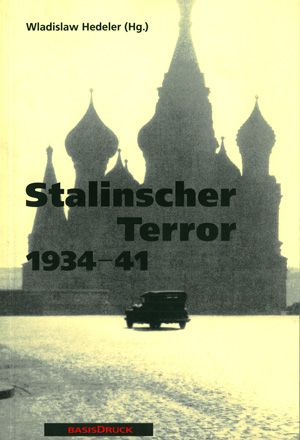 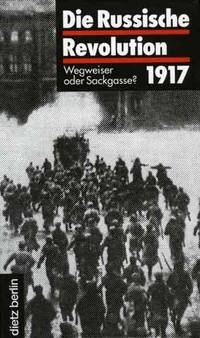 Владислав Хеделер Иосиф Сталин (2011)Ленин или: революция против капитала (2013)Николай Бухарин: трагический оппонент Сталина (2015)
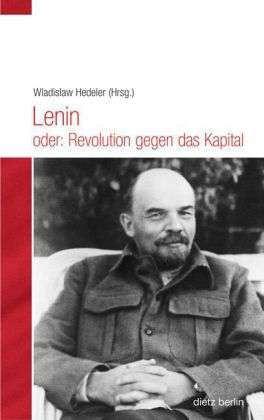 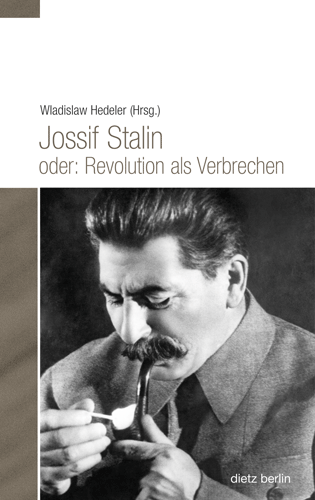 Хайнц-Дитрих ЛёвеСталин: расходившийся революционер (т. 1-2, 2009)
Главный упор Лёве делает на Сталине как политике-практике в роли руководителя партии и государства. Автор убедительно показывает, как виртуозно Сталин сумел укрепить свои позиции внутри партии, когда, казалось, его авторитет окончательно упал. Несмотря на отдельные успехи, например, в достижении всеобщей грамотности, Лёве дает однозначно негативную оценку сталинскому режиму. Обозначенное как «чистки» уничтожение партии большевиков, но не большевистской системы власти как таковой, Леве оценивает не как иррациональное «опьянение кровью» Сталина и его сообщников. Безграничная жестокость расстрелов не означала их бессистемность. Напротив, внутрипартийные противники уничтожались целенаправленно – среди них и те, кто стоял еще в традиции дореволюционного российского рабочего движения. Однако для большой части партийного аппарата и рядовых членов партии массовые репрессии были шансом в карьере. Для многих это был своеобразный социальный лифт, с помощью которого делались головокружительные карьеры внутри партийной номенклатуры.
Рихард Бухнер Смертельные враги – сообщники – разжигатели войны: пакт Гитлера-Сталина и его последствия (2009)
Ясная оценка ответственности коммунизма и национал-социализма за развязывание Второй Мировой войны, геноцид, Холокост и «холодную войну». Автор совершенно справедливо требует написать, наконец, «историю жертв» , вместо того, чтобы вести бесконечные, зачастую идеологически ангажированные,  дискуссии с математическими подсчетами жертв. Не случайно, что презентация книги состоялась в Лейпциге после того, как в апреле 2009 г. Европейский парламент объявил 23 августа «Европейским днем поминовения жертв сталинизма и нацизма».
Марк Юнге, Омар Тусурашвили, Бернд Бонвеч (ред.)Большевистский порядок в Грузии: Большой террор в маленькой кавказской республике (2015)
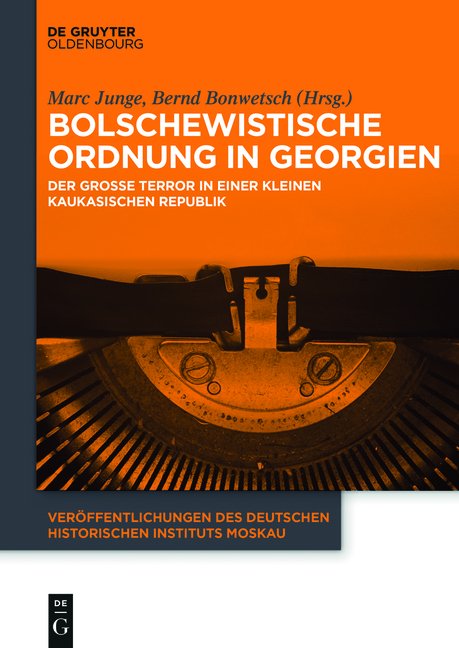 Содержит ли «Большой террор» в Грузии: многонациональной республике, признаки геноцида и тенденции этнизации? В отличие от прочих регионов Советского Союза на примере этой страны и трех параллельных массовых операций можно показать суть «Большого террора». Благодаря этому издательскому проекту Германского исторического института в Москве преодолеваются многие стереотипы.
Die Gesellschaft ehemaliger politischer Zwangsarbeiter und Verbannter. Gründung, Entwicklung, Liquidierung (1921-1935). Berlin 2009 («Общество бывших политкаторжан и ссыльнопоселенцев». Основание, развитие и ликвидация (1921-1935).
Massenmord und Lagerhaft. Die andere Geschichte des Großen Terrors. Gemeinsam mit Rolf Binner und Bernd Bonwetsch. Berlin 2009 . (Массовое убийство и лагерное заключение. Другая история Большого террора).
R. Binner, B. Bonwetsch, M. Junge (Hrsg.). Stalinismus in der sowjetischen Provinz 1937-1938. Die Massenaktion aufgrund des operativen Befehls № 00447. Berlin 2010 (Сталинизм в советской провинции 1937-1938. Массовая операция на основании оперативного приказа № 00447).
Дитрих БайрауВ джунглях власти. Интеллектуальные профессии при Сталине и Гитлере (1999)
В октябре 1930 партийные активисты президиума московской сельскохозяйственной академии жаловались  на постоянную борьбу, которую они вынуждены вести с «буржуазными специалистами». Также целый ряд сотрудников института отказывался принимать участие в социалистическом соревновании и вводить ударный труд, который они считали неприемлемым для научной деятельности и попросту ненужным. Повторяющимися «чистками» институтов власть пыталась взять этот процесс под контроль, что приводило к проблемам с кадрами, так как не хватало коммунистической идеологически подкованной смены молодых ученых. В результате управленцы комплектовались из серых карьеристов и неспособных молодых ученых, делавших головокружительную карьеру, если их поведение соответствовало актуальной линии партии. Попытки в конце 1920-х годов сформировать явочным порядком «красную» элиту провалились из-за низкой квалификации кадров, в результате чего опять пришлось обращаться к помощи «буржуазных специалистов». Это являлось одной из причин усилившегося террора 1930-х годов, когда сложившаяся во всей стране ситуация считалась невозможной и диссонировала с социальным запросом советской политической элиты. С этим должно было быть покончено. В конечном итоге «старая элита» наряду с «красными специалистами» была заменена советской элитой.
Сюзанне ШаттенбергИнженеры Сталина: жизненные миры между техникой и террором в 1930-е годы (2002)
Член политбюро Вячеслав Молотов сформулировал в 1929 г. идеал настоящего коммуниста как технического специалиста, так как идея коммунизма  стояла в неразрывной связи с техникой. Осуществление большевистского проекта по созданию «нового человека» и «нового общества» обусловило создание новой мультифункциональной технической элиты. Место аполитичного специалиста должен был занять политически сознательный инженер, самоотверженно посвящающий всю свою жизнь строительству социализма. Кампании в средствах массовой	информации подготавливали идеологическую платформу «охоты на ведьм». Так называемый инженер-«вредитель» и его уничтожение пропагандировались повсюду: в кино, театре, музыке, изобразительном искусстве и литературе. Зрителям давалось ясно понять, что уничтожение не желающей приспосабливаться старой технической интеллигенции может быть завершено только через ее физическую ликвидацию. Поколение инженеров 1930-х годов было как продуктом, так и производителем сталинской системы. После смерти Сталина это поколение продолжало крепко держаться своих прежних убеждений, сделавших возможным их социальный рост: «Пока они защищали этот миропорядок, Советский Союз стоял на крепком фундаменте».
Лоренц Эррен«Самокритика» и признание вины: коммуникация и власть при Сталине (1917 - 1953) (2008)
Когда в начале 1990-х годов были открыты советские архивы, там были найдены протоколы живых голосов людей, обвинявших себя и других в допущении ошибок и отклонений. Их содержание не соответствовало публичным высказываниям высоких функционеров того времени. Они обвиняли себя в политических ошибках, которые они осознали и от которых они публично отказывались. Но речь шла совсем о другом: о безразличии к партийной жизни, незнании партийных доктрин, злоупотреблении алкоголем, избитых женщин и украденном добре.
«Критика и самокритика» как общественное понятие появилось лишь в конце 1920-х годов. Партийный аппарат и представители органов государственной власти «сами» должны были критиковать таким образом, чтобы ответственные функционеры на конструктивную критику «снизу» со стороны рядовых членов партии в ходе самокритики «сверху» устраняли критикуемые беспорядки. «Критика» снизу и «самокритика» сверху должны сломать бюрократические структуры… Заслуга Эррена заключается в том, что он опускает «на землю» герметично закупоренное советское «себя» или «Я».
Харальд Боденшатц, Христиане Пост Городское строительство в тени Сталина (2015)
Мало найдется настолько идеологизированных дискуссий как дебаты о раннесталинском градостроительстве. Прежде всего эта книга дает понять масштаб преобразований в градостроительном искусстве. Во время первого пятилетнего плана Сталин поставил цель, превратить аграрную страну с международной помощью в современное индустриальное государство. Для этого должны были быть построены современные города и преобразованы старые. Магнитогорск и Москва являются примерами в осуществлении  этой двойной задачи. Не особенно интенсивно ведущиеся дебаты внутри партии по градостроительству привлекают с 1931 г. все более пристальное внимание представителей советского руководства, приближенного к Сталину. Быстро обозначился кардинальный поворот: отход от современного и футуристического видения развития городов и переоценка исторической ценности старых городов. Строительство метро и планирование дворца Советов оказались катализаторами этого необарочного поворота.
Йорн ДювельНовые города для Сталина: Один немецкий архитектор в Советском Союзе 1932-1933. (Рудольф Вольтерс) (2015)
Книга рассказывает о немецком архитекторе Рудольфе Вольтерсе, работавшего сначала на Сталина в Новосибирске и позже на Гитлера под руководством Альберта Шпеера. С одной стороны, это интересный взгляд на сталинскую Россию 1932 г., с другой, речь идет о выставке «Новая немецкая архитектура» 1940 г., на которой участие Вольтерса было значительным. Аутентичный взгляд на обе тоталитарные диктатуры в контексте развития архитектуры и пропагандистских усилий.
Томас МёбиусРусские социальные утопии от Петра I до Сталина: исторические модели и связи. (2015)
Россия всегда была тем местом, где возникали утопичеcкие идеи. Различные исследования показывают исторические условия и влияние утопического мышления с основания Ст. Петербурга вплоть до Октябрьской революции, во время которой произошло взрывное распространение утопических концепций. Утопические романы, архитектурные проекты, конструирование новых образов жизни, образование коммун и попытка создать «нового человека» исследуются также, как и путевые записки западноевропейских путешественников 1920-х и 1930-х годов, которые описывают Советский Союз ка осуществленную утопию. Диалектика между идеалом и действительностью определяют видение автором проблематики.
Штефан ПлаггенборгРеволюционная культура (1996)Эксперимент модерность (2001)Советское юношество 1917-1941 (2006)
Плаггенборг исследует проекты 1920-х годов и исходит из концепта Нового человека как утопии. Для других исследовательских направлений характерно видение концепции Нового человека как конечной цели самореализации субъективного Я, как стремление к соответствию своего внутреннего мира с санкционированными политическим режимом ценностями и стереотипами. В этом смысле Новый человек стал реальностью.
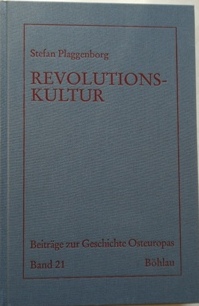 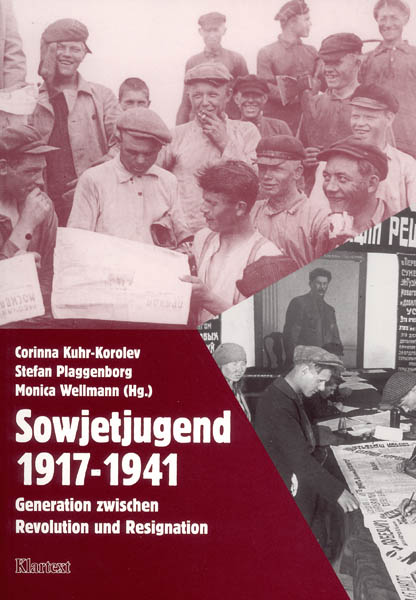 Мальте РольфСоветский массовый праздник (2006)
Методическая терминология не оставляет сомнений: диссертация Мальте Рольфа о советском массовом празднике принадлежит к новейшей истории культуры. Речь идет о «дискурсе праздника», о «приписывании смыслов», коммуникативных пространствах и коммуникативных правилах игры»; о «ритуальных действиях», «символическую политику», «модели интерпретации» и «само-записи» в контексты таких условий.
Констатация оцепенения и лишения смысла массовых праздников при сохранении структуры, а также при возникновении частной праздничной культуры, которую в контексте официальных праздников можно интерпретировать как «внутреннюю советизацию», органично вплетается в наши представления о поздне-советском обществе.
Книга представляет замечательную попытку подойти к пониманию советского общества с помощью анализа культуры и коммуникации; она проясняет структуры, контексты и значение советского массового праздника и вместе с тем символическую нагрузку политики; она подкрепляет аргументацию «само-советизации» общества.
Филипп ПоттМосковские коммунальные квартиры 1917-1997: материальная культура, опыт, воспоминание (2009)
Филипп Потт представил в отличие от Юлии Обертрайс макро-анализ коммунального жилья в Советском Союзе. Жизненные миры и миры жилых помещений не только формировали социальные отношения, но и были пространством отражения различных аспектов общественной жизни. Коммунальные квартиры, в которых проживало большинство городского населения, были тем советским микрокосмом, где «все было стеснено». Это лаборатория, в которой исследуются отношения ее жильцов и партийного государства, между коллективом и индивидуумом, и результирующие отсюда комплексные межличностные отношения в опытном и жизненном пространствах. Благодаря этому, говоря словами Карла Шлёгеля, можно попытаться определить координаты духовного и социокультурного пространства.
Матиас ШтадельманнИсаак Дунаевский – народный певец (2003)
«Народный певец» - пожалуй, ни один советский композитор не заслужил так этого титула как Исаак Осипович Дунаевский (1900-1955). С помощью своей инновативно-эклектичной эстрадной музыки, ориентировавшейся как на «классические» каноны, так и на новые «советские» выразительные формы, музыкант украинско-еврейского происхождения стал любимцем публики, а также уважаемым представителем сталинской культурной политики. Своей карьерой Дунаевский обязан многим песням, воплотившим в себе новую советскую самоидентификацию. Штадельман разворачивает в рамках биографии панораму культурных, общественных и политических событий, что позволяет значительно расширить, углубить и отчасти исправить видение времени правления Сталина. Сталинская культурная политика не менее важна в понимании функционирования диктатуры чем насилие и террор.
Вольфганг МендеМузыка и искусство в советской революционной культуре (2009)
Максималистское требование в духе революционных преобразований, рассматривать искусство лишь как функциональный элемент для создания коммунистически-индустриального жизненного мира в Советском Союзе, поставило себе целью общество «Левый фронт искусств» в 1920-х годах. Неоправданно в этот же ряд ставиться и революционная музыка как часть левого авангарда революционного искусства этого времени. Детально реконструированная панорама советской революционной культуры, представленная Вольфгангом Менде, показывает первоначальный разрыв между временем музыкального модерна и прочим левым искусством. Авангардистские музыкальные практики прежде всего в областях, далеких от классического канона: театральной самодеятельности, кино, массовом празднике и любительском искусстве.
Роберт ЭнцСоветская репертуарная политика в сталинское время на примере московских и ленинградских театров оперы и балета и филармоний. (2006)
На основе материала московских государственных, партийных, и архивов литературы и искусства в диссертации показано противоречивое развитие и осуществление политически-мировоззренческого запроса советской власти в области репертуарной политики в театрах и филармониях. Тема анализируется на примере недостаточного государственного финансирования искусства, благодаря чему было сорвано успешное продвижение идеологических установок правительства. Это исследование показывает взаимозависимость политических решений в искусстве и институционального соперничества государственных и партийных бюрократов от искусства, использовавших идеологическую аргументацию для нанесения вреда своим соперникам. В результате имеется двойной пересмотр традиционных взглядов на культурную политику в Советском Союзе, якобы всецело обусловленную исключительно приматом советской	 идеологии.
Гертруд Пикхан, Максимилиан ПрайслерИзгнанный Гитлером, преследуемый Сталиным: звезда джаза Эдди Рознер, (2010).
В истории европейского джаза Эдди Рознер (1910 - 1976) представляет исключение. Уже будучи в Берлине он начал свою карьеру как участник коллектива «Weintraub Syncopators». После 1933 года он не мог чувствовать себя в безопасности из-за своего еврейского происхождения и пустился странствовать по Европе. В конечном итоге, в 1939 г., он оказался в Советском Союзе, где во время Второй Мировой войны стал в роли «западного  импорта» звездой эстрады с собственным джазовым оркестром. После окончания войны он обвинен в предательстве и осужден к десяти годам лагерей. Но и будучи узником ГУЛАГа, Рознер продолжал заниматься джазом, а после смерти Сталина стал снова выступать  Москве вплоть до своего отъезда в Западный Берлин в 1973 г. Харизматичность Рознера, его энергия и любовь к музыке помогли ему выстоять и пережить две диктатуры. Его жизненный путь, начавшийся и закончившийся в Берлине, приобретает качество парадигмы XX столетия и истории миграций.
Инна KлаузеЗвуки музыки в ГУЛАГе: музыка и музыканты в советских трудовых лагерях 1920-х – 1950-х годов. 2014
«Горы человеческого горя» (T. Лещенко), с которым приходится сталкиваться исследователям жизни в ГУЛАГе. Инна Клаузе пытается ответить на вопрос, какое значение могла иметь музыка в мире, где господствовали болезнь, смерть, непосильная работа и постоянный голод. Автор рассматривает роль всех групп, участвовавших в музыкальной жизни. Основное внимание уделяется музыкальным мероприятиям в целях перевоспитания; на втором плане находится самодеятельное музыкальное и песенное искусство, которое могло играть оппозиционную роль по отношению к лагерной системе. Рассказ о судьбах многих заключенных музыкантов показывает, какой огромный музыкальный потенциал сгинул в ГУЛАГе.
Айке ШтиллерКарл Бюрен – рабочий-спортсмен и спортивный функционер: бежал от Гитлера – погиб от Сталина. (2007)
Карл Бюрен принадлежал в начале 1930-х годов к ведущим функционерам социал-демократам международного и германского рабочего спортивного движения. После Первой мировой войны в 1921 г. один из высоких функционеров Спортивного и гимнастического союза рабочих (Arbeiter-Turn- und Sportbund (ATSB) – мощной организации с более чем  l миллионом членов. В 1920-30е гг. Бюрен публикует ряд книг, является организатором крупных спортивных событий, например, 1-й рабочей олимпиады в 1925 г. во Франкфурте на Майне. После запрета Союза Бюрен эмигрирует в мае 1933 г. в Чехословакию, а затем в 1935 г. в Москву. Там он преподавал в различных спортивных институтах. В 1937 г. семья Бюренов попадает в жернова сталинского террора. Против антифашистов отца и сына (в тот момент студент) Бюренов выдвинуты абсурдные обвинения в шпионаже и в организации в Москве якобы группы гитлер-югенд. Архивные документы подтверждают, что Бюрен и его сын были казнены летом 1938 г. в Бутово/Москва.
Эвелин АйхлерПионерские лагеря в Советском Союзе (2016)
В Советском Союзе сотни тысяч детей и юношества отправлялись в летние лагеря. В работе анализируется роль пионерских лагерей в советском обществе. В первой части рассматривается история возникновения и развития культуры лагерей от Октябрьской революции до начала ВОВ. При этом показано, что идеологическое наполнение и содержание приспосабливались к общественным отношениям и политическим реалиям. Вторая часть посвящена непосредственно пионерскому лагерю «Артек». Структура главы выдержана хронологически с 1925 до 1970-х годов. С помощью определенных тематических аспектов, выбранных для каждого периода, стало возможным плотное описание, позволившее наглядно и пластично представить жизнь отдыхающих детей.
Татьяна Бедзон, Максим ШульцСоветская культура перевода в 1920-е - 1930-е годы. Издательства Всемирная литература и Академия (2015)
Почти сразу после прихода к власти большевиков в Петрограде основано издательство «Всемирная литература». Его задача заключалась в том, чтобы представить советским читателям «сокровища всемирной литературы» в русском переводе. Обширная программа переводов произведений, выработанная в этом издательстве, была унаследована впоследствии издательством «Академия». В этих издательствах концентрировалась переводческая работа 1920-х – 1930х годов Советского Союза в области художественной литературы. Именно здесь началась профессионализация литературного перевода. Здесь же возникли первые работы по теории перевода и нормы последнего, живо обсуждавшиеся далеко за пределами профессионального круга переводчиков. Это время наложило неизгладимый отпечаток на культуру перевода всего советского периода.
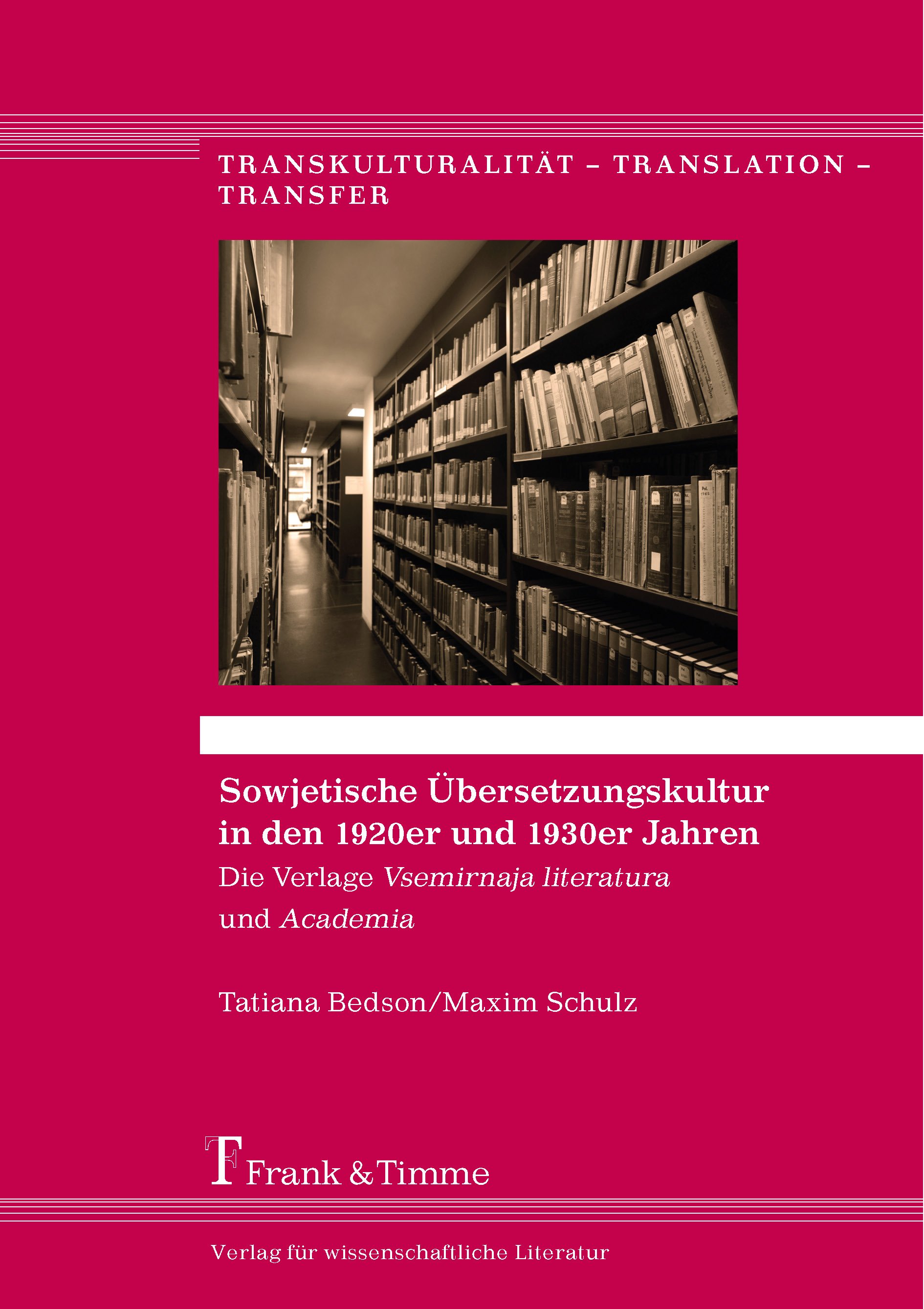 Юлия ОбертрайсСлезы социализма (2004)
Микроанализ жителей одного жилого дома на Фонтанке является первой основательной работой в области коммунальных квартир. Автор исходит, если речь идет о Новом человеке, из проектов 1920-х годов, нашедших свое отражение в монографиях и журналах. Этим работам свойственна специфика, характерная для всех научных дискуссий того времени: сильное механистичное и биологизированное видение человека. Отрадно сочетание у Обертрайс культурно-исторической методики с остающимся концентрированным вниманием на повседневном поведении и результирующимся из него опыте человека, а не только в оснащении повседневности некими культурными кодами и символикой. Ее богатое материалом микро-исследование одного петроградского дома является глубоким взглядом на жизненный мир раннего советского общества. 
См.: Karl Schlögel, Kommunalka – oder: Kommunismus als Lebensform. In: Historische Anthropologie, 1998. S. 332–337; Manfred Hildermeier, Revolution und Kultur. Der „neue Mensch“ in der frühen Sowjetunion, in: Jahrbuch des Historischen Kollegs, 1996. München 1997, S. 51-67. К культурной исторпии Сталинизма см. обобщающую резензию: Dietmar Neutatz, Der Stalinismus in der Neuen Kulturgeschichte, in: Neue Politische Literatur 48 (2003), S. 96-127.
Ева МаурерПути к пику Сталина: советские альпинисты 1928 -1953. (2010)
Маурер описывает властные техники и механизмы социализации в альпинизме при Сталинизме. Она обращает внимание на конструкцию и контекстуализацию горных ландшафтов в образном мир Советского Союза, показывает границы в поведении и возможности Gestaltungsmöglichkeiten отдельных актеров и групп , описывает повседневность и досуг среди эйфории социалистического строительства, террором, войной и желанием покорять горные вершины. Автор Maurer beschreibt zunächst vor dem Hintergrund der «Общество пролетарского туризма и экскурсий»  «пролетаризацию» и формы организации отпуска в СССР 1920-х годов. 
При организации туристических поездок виден страх государства перед «свободным» временем, неконтролируемым пространством приватного. Автор показывает как альпинисты – в основном интеллигенция мужского пола – свое хобби умело приспосабливали к системе с ее риторикой и идеологическими дискурсами.
Таня ПентерУголь для Сталина и Гитлера: работа и жизнь в Донбассе 1929 – 1953 (2010)
Рабочие Донбасса, пребывавшие в «социалистическом раю» в неведении, получают исчерпывающую информацию о размерах массового террора предвоенного времени из вражеских средств массовой информации. Советское руководство реагировало на потерю лояльности со стороны рабочих тотальным подозрением против всех, кто находился на оккупированных немецко-фашистскими захватчиками территориях во время войны. Многие из них стигматизированы как «предатели Родины» и оставались всю последующую жизнь гражданами «второго сорта» без каких-либо возможностей социального и профессионального роста.
Следовательно, смена власти не означала автоматически освобождение, но продолжение насилия и террора, бедности и голода при меняющихся политических режимах. Доминировала культура само-устранения и создания малых свободных пространств. Активная работа наблюдалась только там, где это сулило материальные преимущества. Это «своенравие» не было выпадом против соответствующей господствующей системы, но выражением внутреннего повседневного сопротивления, типичного для поведения людей в условиях диктатур.
Феликс ВемхойерБольшой Голод: голод при Сталине и Мао (2012)
Вемхойеру как синологу Венского университета удалось опубликовать в 2010 г. биографию Мао Цзе Дуна, после чего в своей новой работе он сравнил два режима: китайский и советский. Произведение разделено на две части, в которых он исследует голод в СССР и КНР, а также Большой голод во времена Мао. В начале своего повествования автор спрашивает, почему именно в коммунистических государствах наблюдалось так много голодных катастроф (в XX в. 80% всех голодающих умерло в Китае и Советском Союзе). В заключение неутешительный итог умерших от голода при:
Ленине, 1921/22 - 5 000 000 (Гражданская война и неурожай после засухи)
Сталине, 1931-1933 - 6 000 000 – 8 000 000 («Большой скачок»)
Mao, 1958-1960 – 32 458 000 («Большой скачок»).
Спасибо за внимание и до скорых встреч!